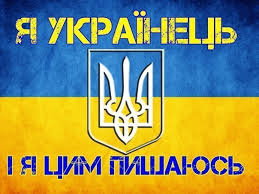 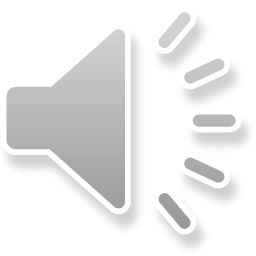 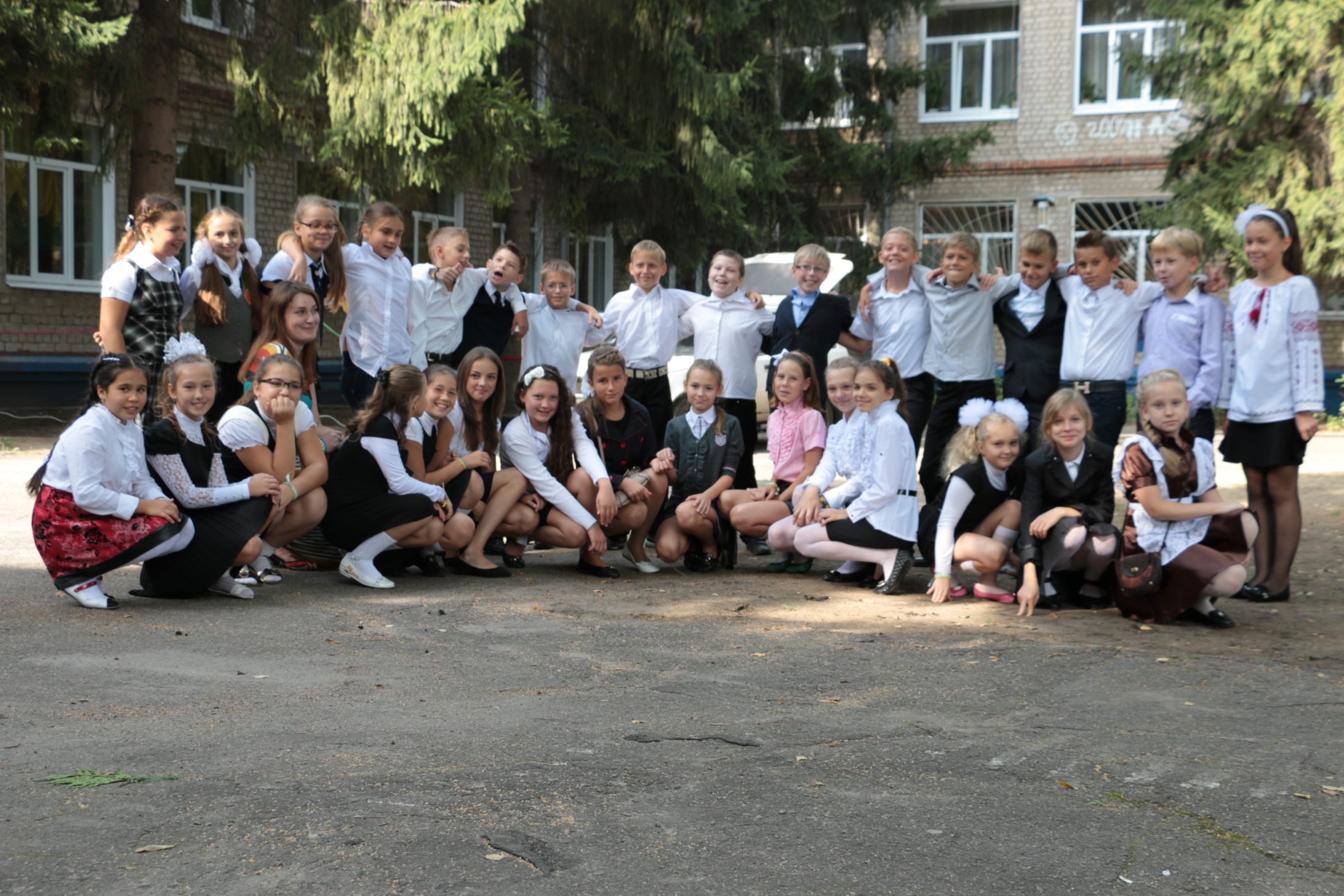 Патріоти́зм
Патріоти́зм  — це любов та відданість Батьківщині, прагнення своїми діями служити її інтересам. Слово прийшло з грецької πατρίς, що означає земля батька, предка.
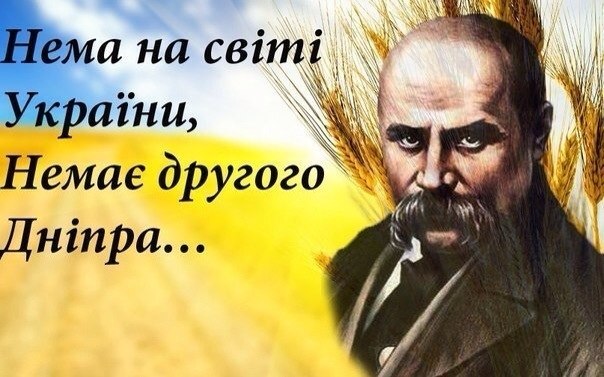 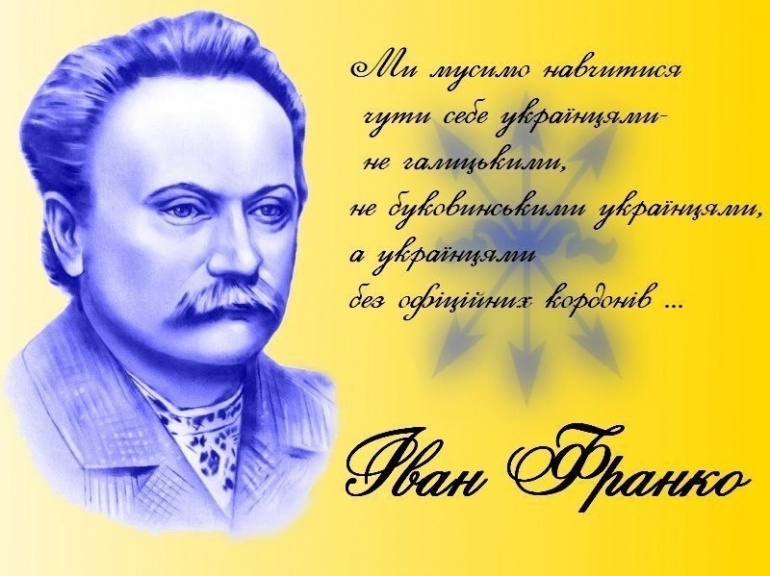 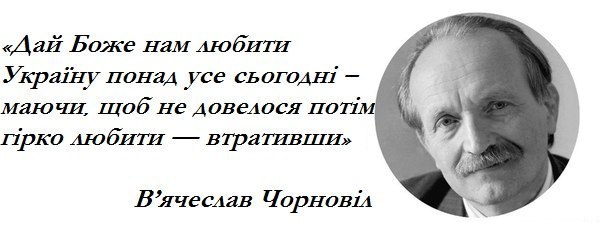 Патріоти́зм
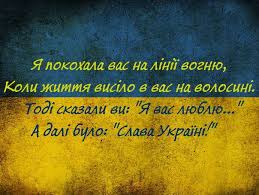 Патріотизм
Патріотизм  передбачає гордість за матеріальні і духовні досягнення свого народу, своєї Батьківщини, бажання збереження її характерних особливостей, її культурного надбання та захист інтересів своєї громади, народу в цілому.
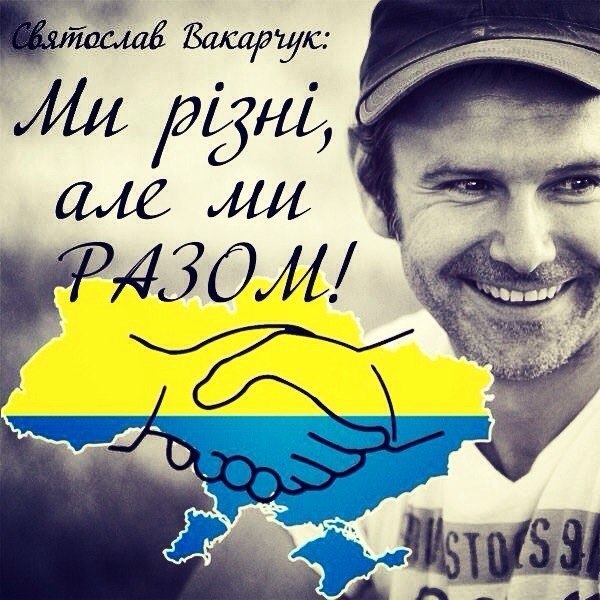 ПАТРІОТИЗМ
Історичне джерело патріотизму  — це формування прив'язаності до віри в Бога, в традиціях своїх предків, землі свого народження, рідної мови, народних традицій та культури.
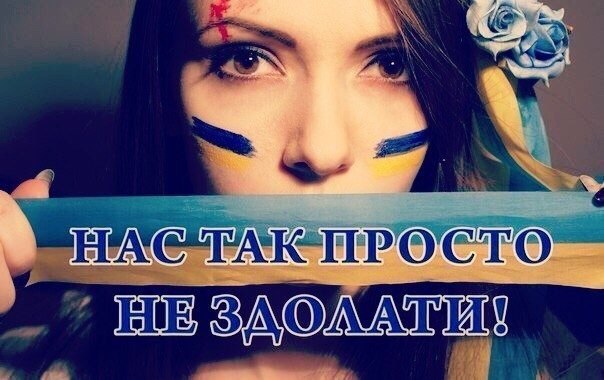 ПАТРІОТИ́ЗМ
Це одне з найглибших почуттів, яке закріплювалося століттями та тисячоліттями розвитку відокремлених етносів.
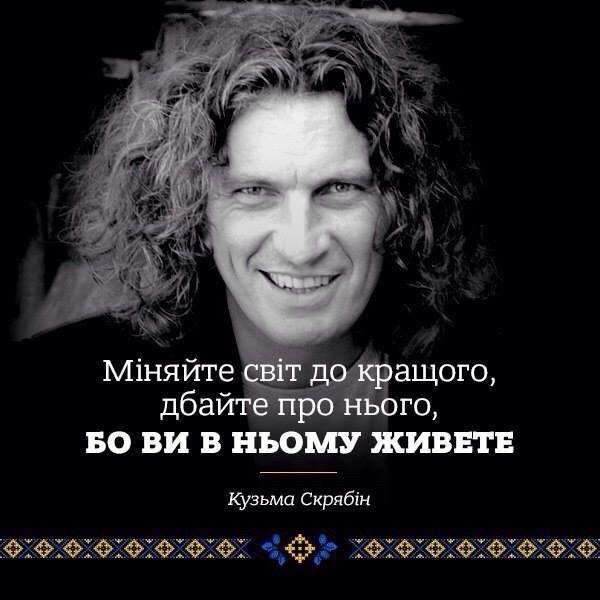